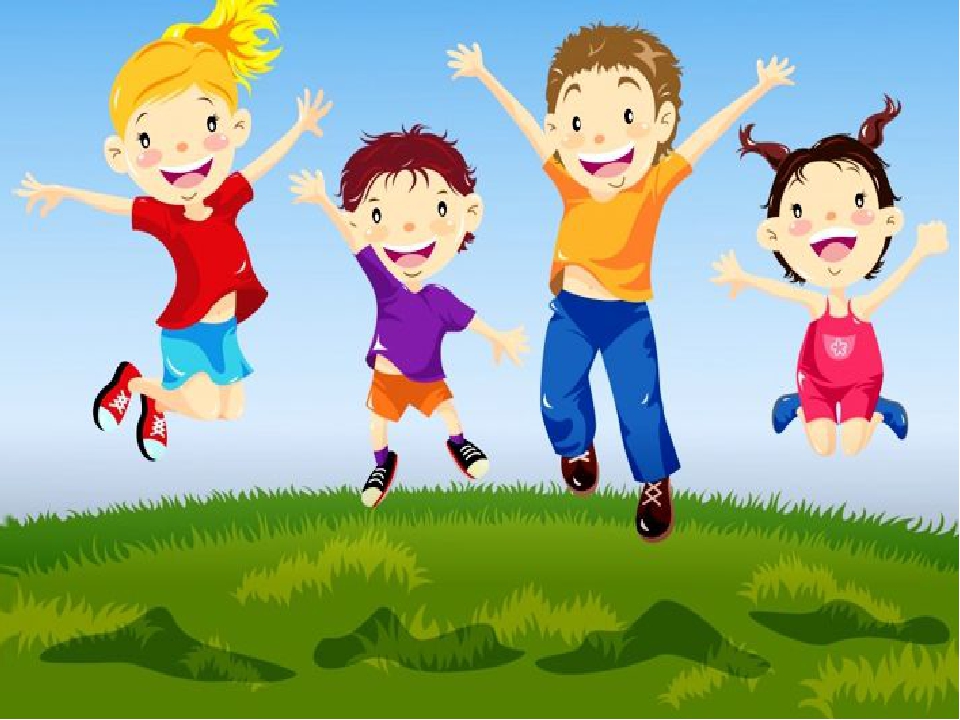 Викторина «Царство здоровья»
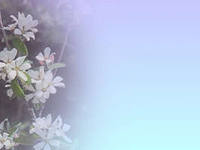 Чтобы ни один микроб
 Не попал случайно в рот,
 Руки мыть перед едой
 Нужно мылом и водой.
 Кушать овощи и фрукты,
 Рыбу, молокопродукты-
 Вот полезная еда,
Витаминами полна!
 На прогулку выходи,
 Свежим воздухом дыши.
 Только помни при уходе:
 Одеваться по погоде!
 Ну, а если уж случилось:
 Разболеться получилось,
 Знай, к врачу тебе пора.
 Он поможет нам всегда!
 Вот те добрые советы,
 В них и спрятаны секреты,
 Как здоровье сохранить.
 Научись его ценить!
Чтоб здоровье сохранить,
 Организм свой укрепить,
 Знает вся моя семья
 Должен быть режим у дня.
 Следует, ребята, знать
 Нужно всем подольше спать.
 Ну а утром не лениться–
 На зарядку становиться!
 Чистить зубы, умываться,
 И почаще улыбаться,
 Закаляться, и тогда
 Не страшна тебе хандра.
 У здоровья есть враги,
 С ними дружбы не води!
 Среди них тихоня лень,
 С ней борись ты каждый день.
1. Название команд и девиз
Задание от Винни Пуха: 
Загадки (по 2 балла за ответ)
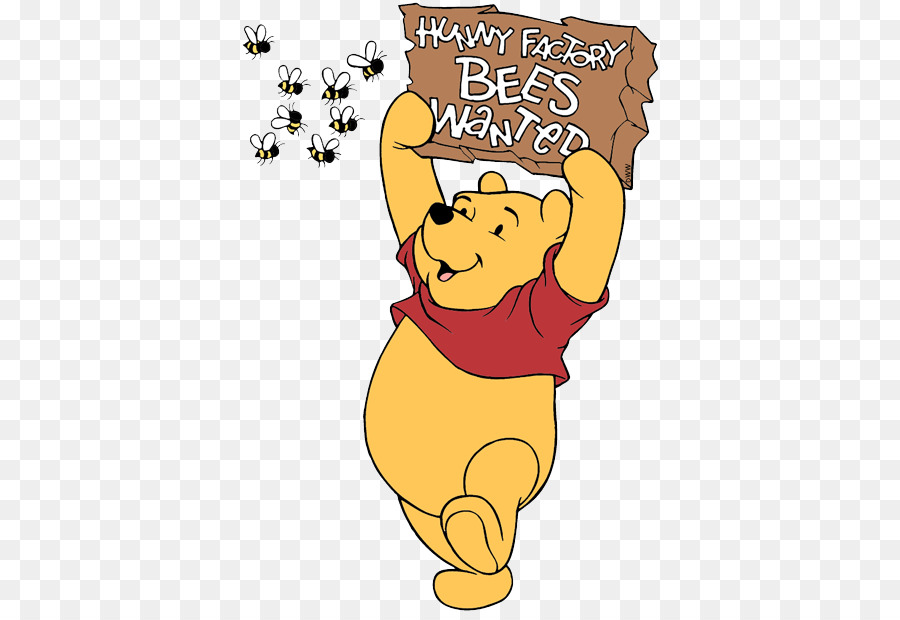 Ускользает, как живое,
Но не выпущу его я,
Белой пеной пенится,
Руки мыть не ленится.
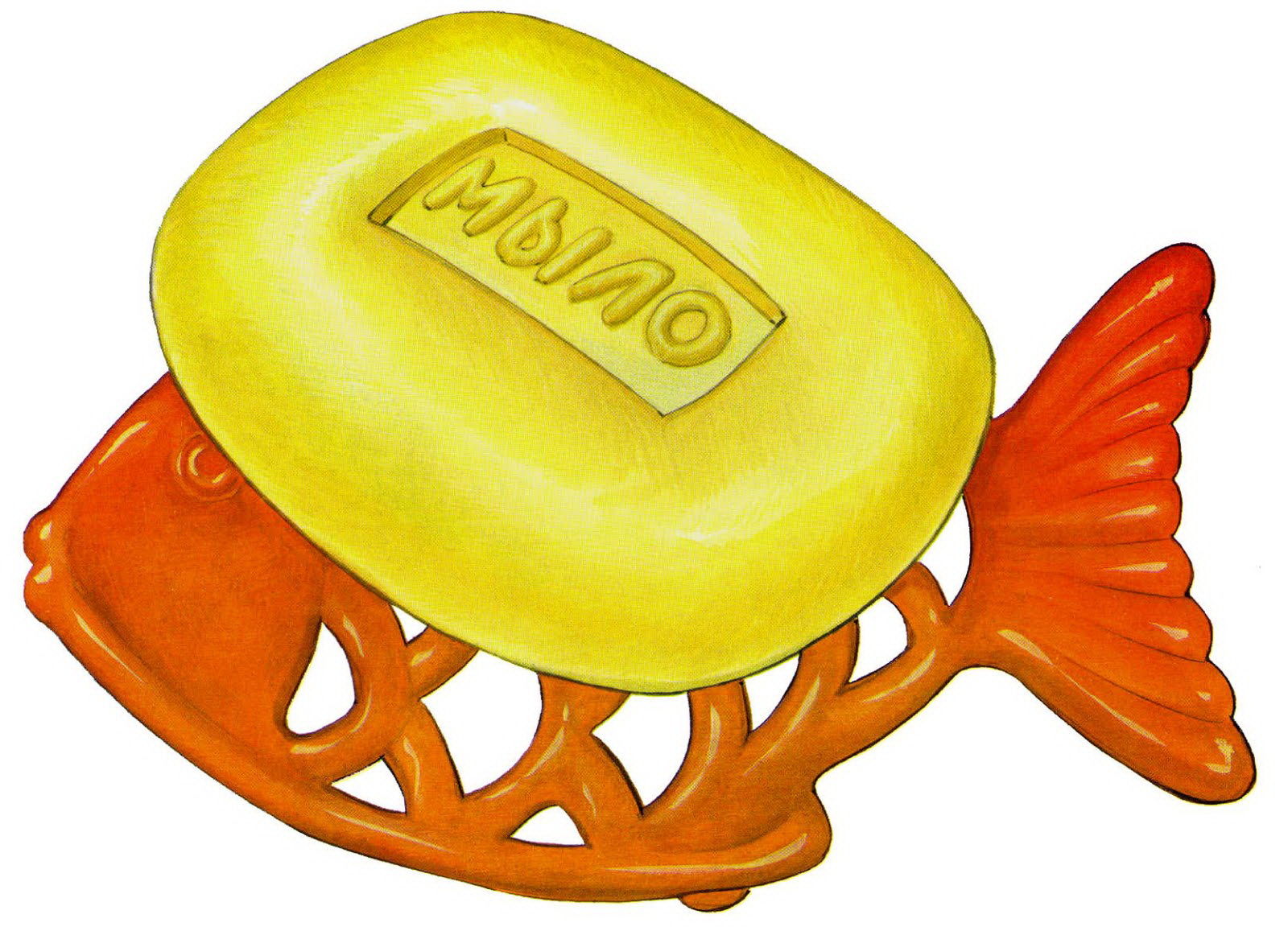 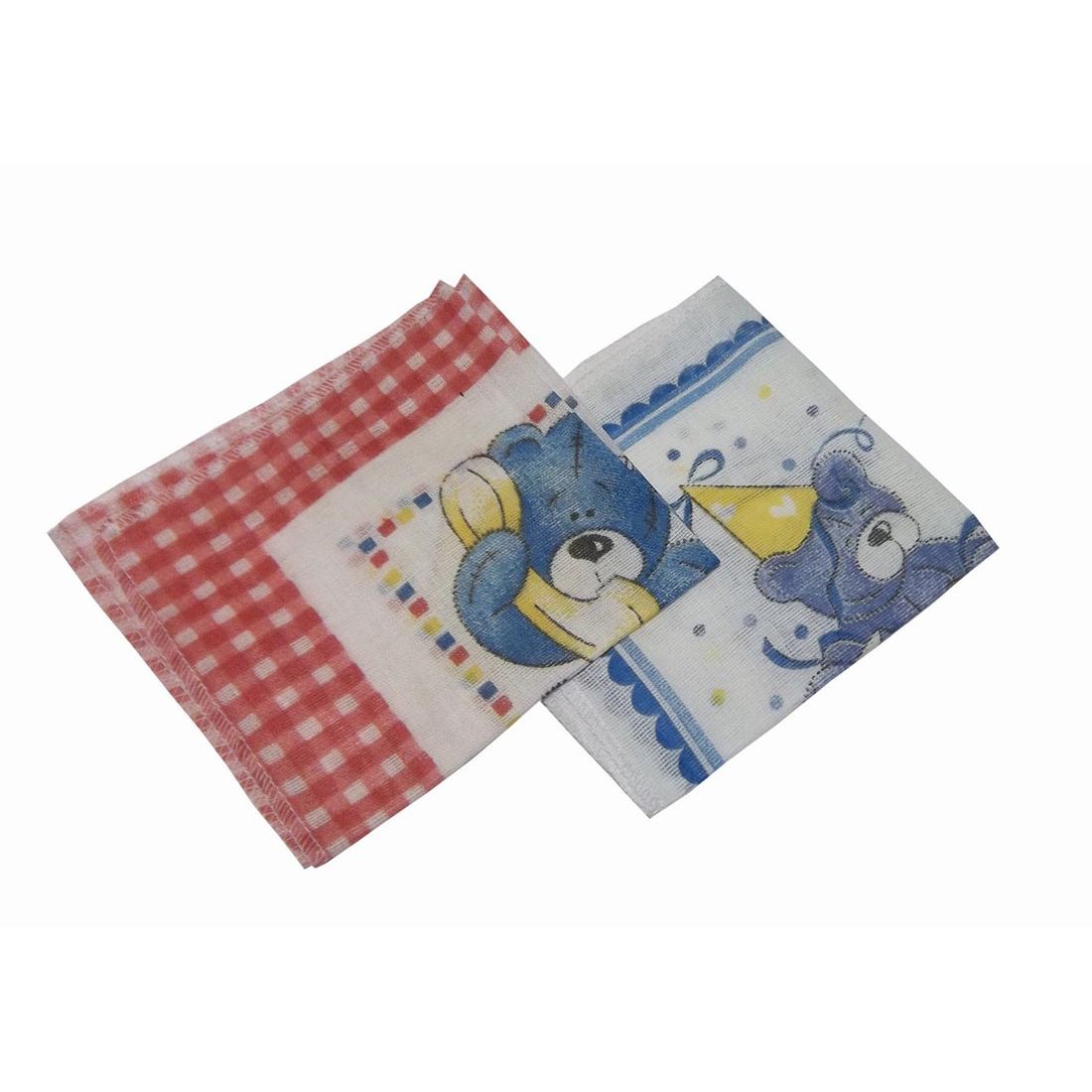 Лег в карман и караулит
 Реву, плаксу и грязнулю.
 Им утрет потоки слез,
 Не забудет и про нос.
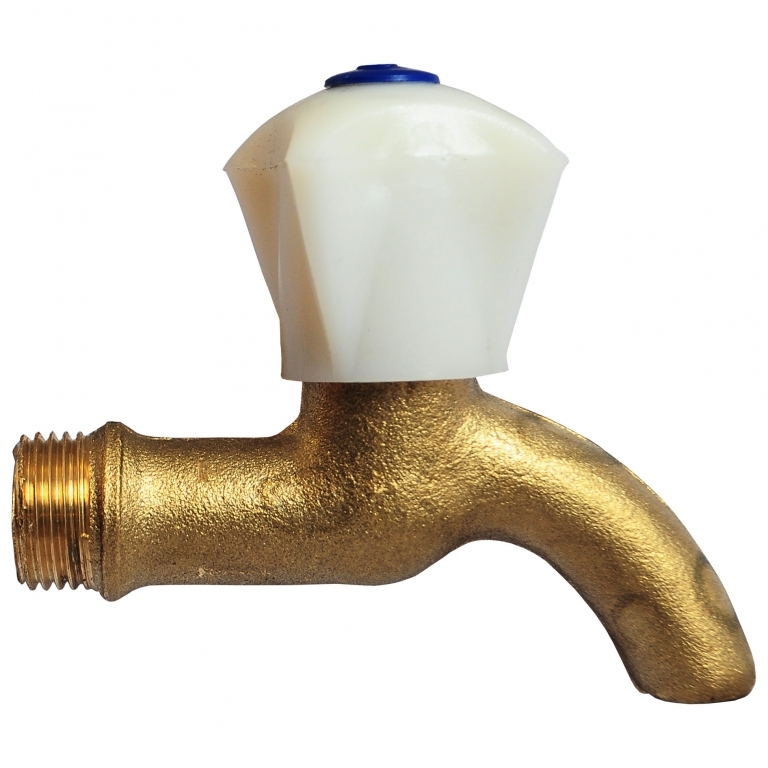 Мойдодыру я родня,
Отверни-ка ты меня,
И холодною водою
Живо я тебя умою.
Наше тело покрывает,
От ненастья защищает.
Будем чаще ее мыть,
Чтобы нам красивей быть
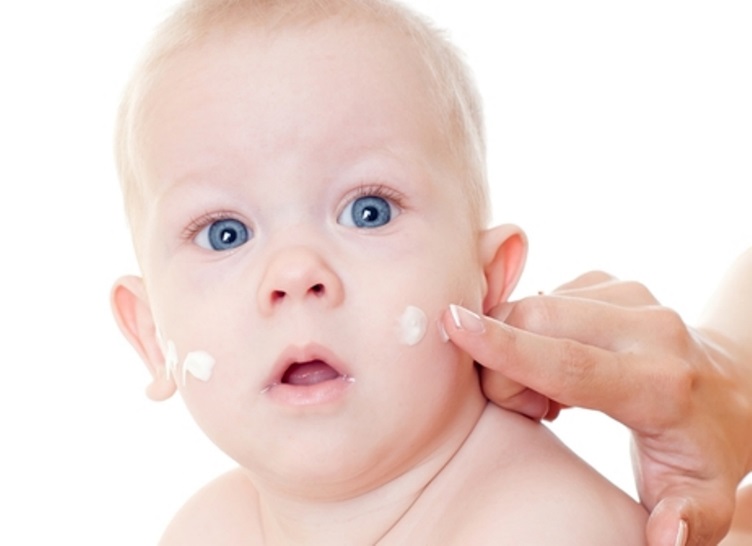 Вот гора, а у горы
Две глубокие норы.
В этих норах воздух бродит,
То заходит, то выходит
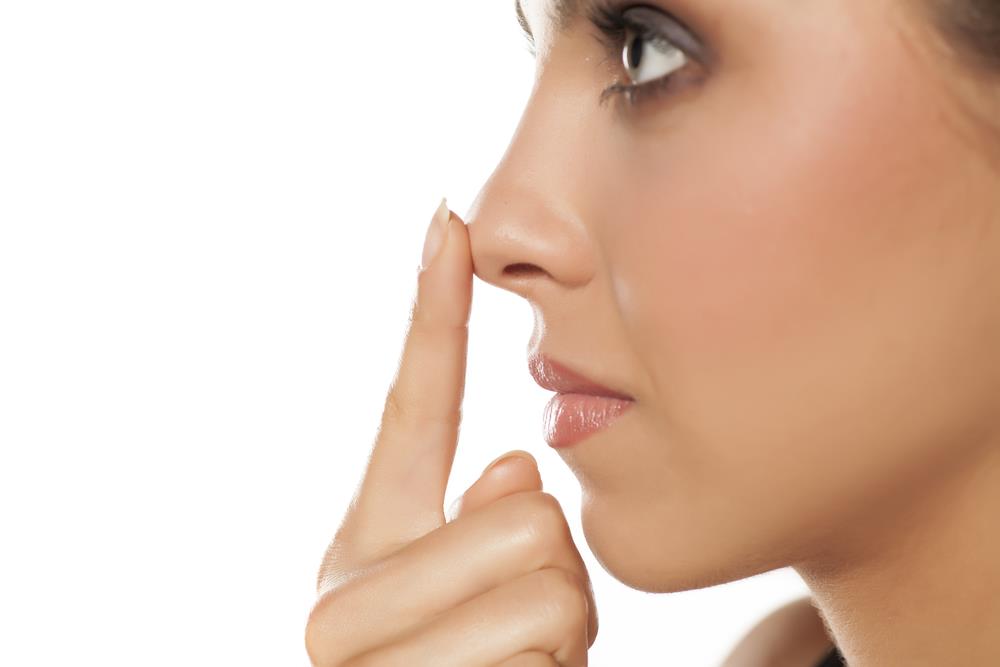 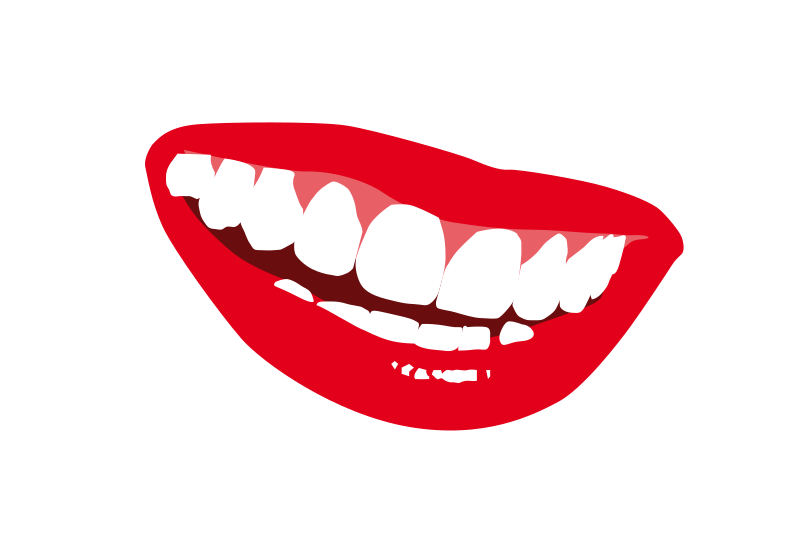 Красные двери
В пещере моей,
Белые звери сидят у дверей.  
И мясо, и хлеб- всю добычу мою        
Я с радостью белым зверям отдаю!
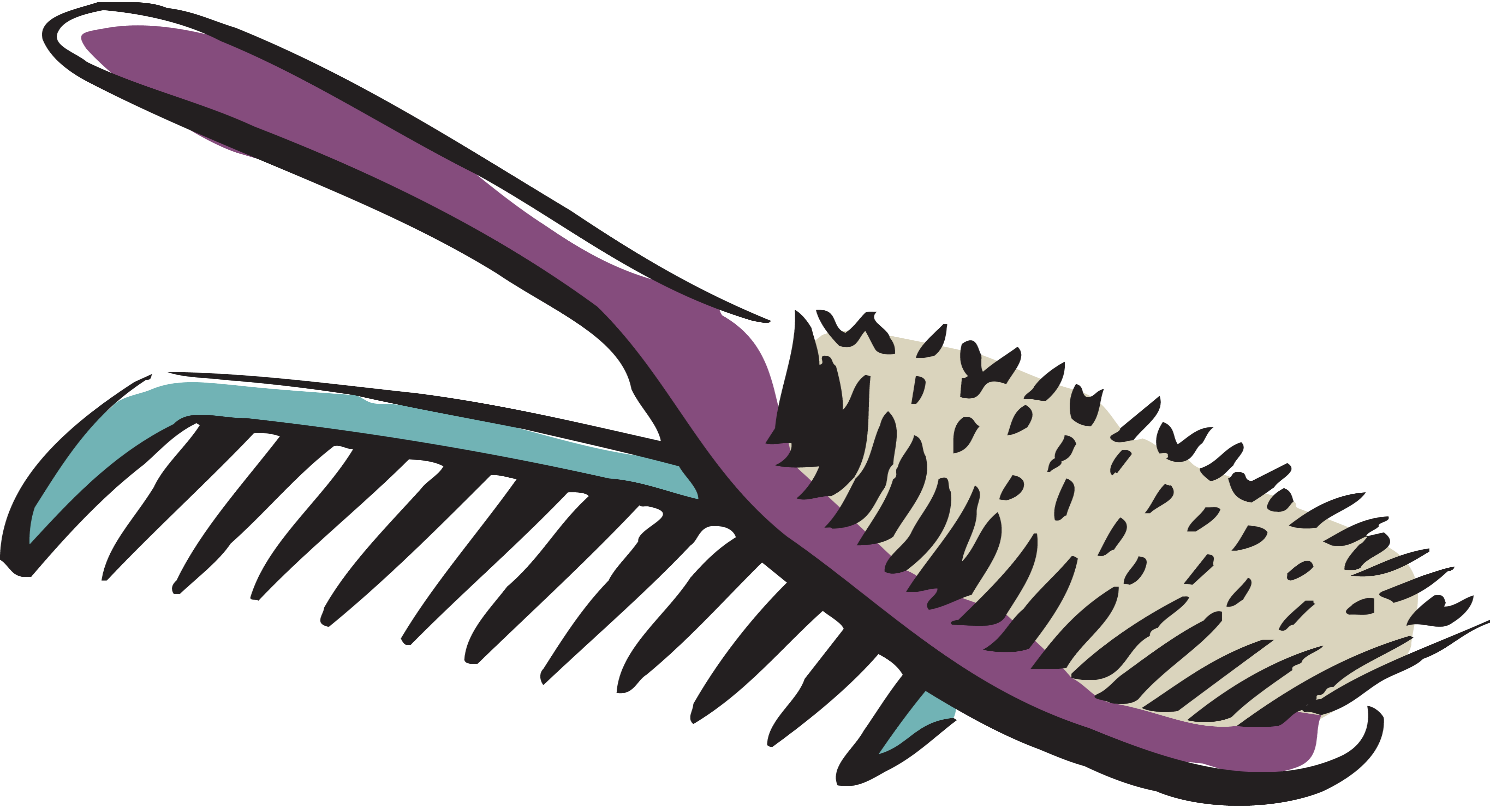 Хожу – брожу не по лесам,
А по усам и волосам,
И зубы у меня длинней
Чем у волков и медведей.
В руки все меня берут
И усердно тело трут.
Как приятно растереться
Я ребята….
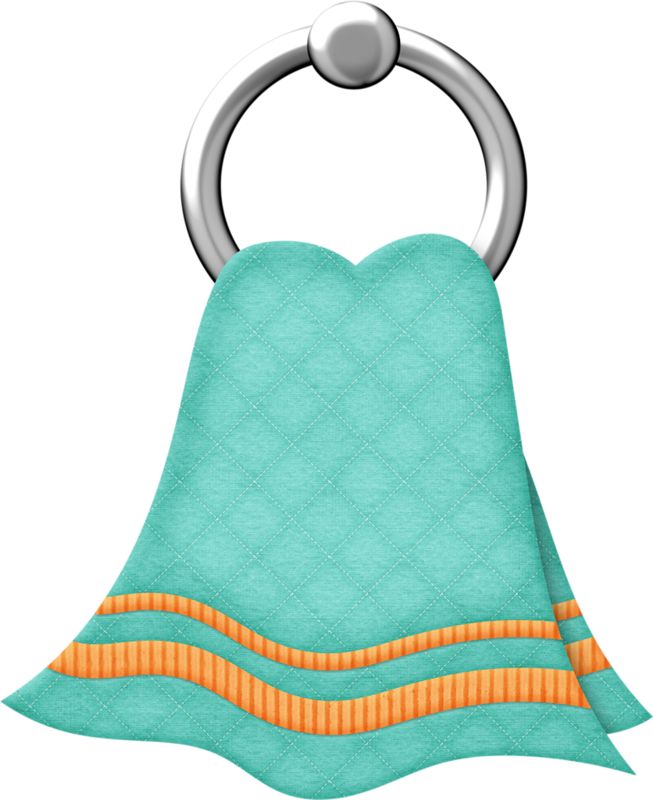 В овощах и фруктах есть.Детям нужно много есть.Есть ещё таблеткиВкусом как конфетки.Принимают для здоровьяИх холодною порою.Для Сашули и ПолиныЧто полезно? – …
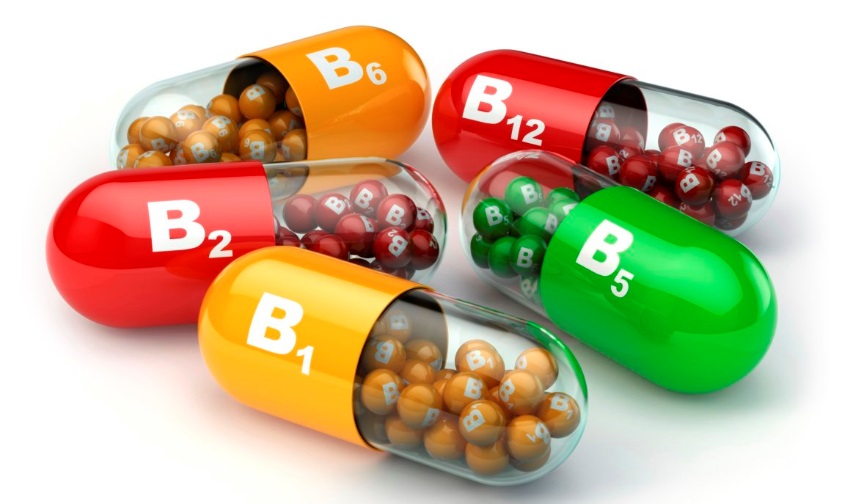 Задание от 
кота Леопольда
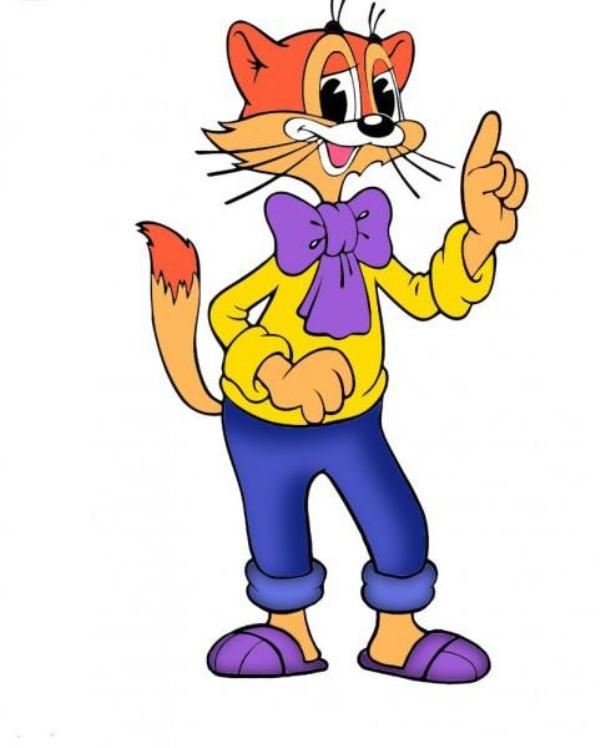 1. Какой орган определяет, 
что помидор красного цвета, 
а яблоко зеленого.
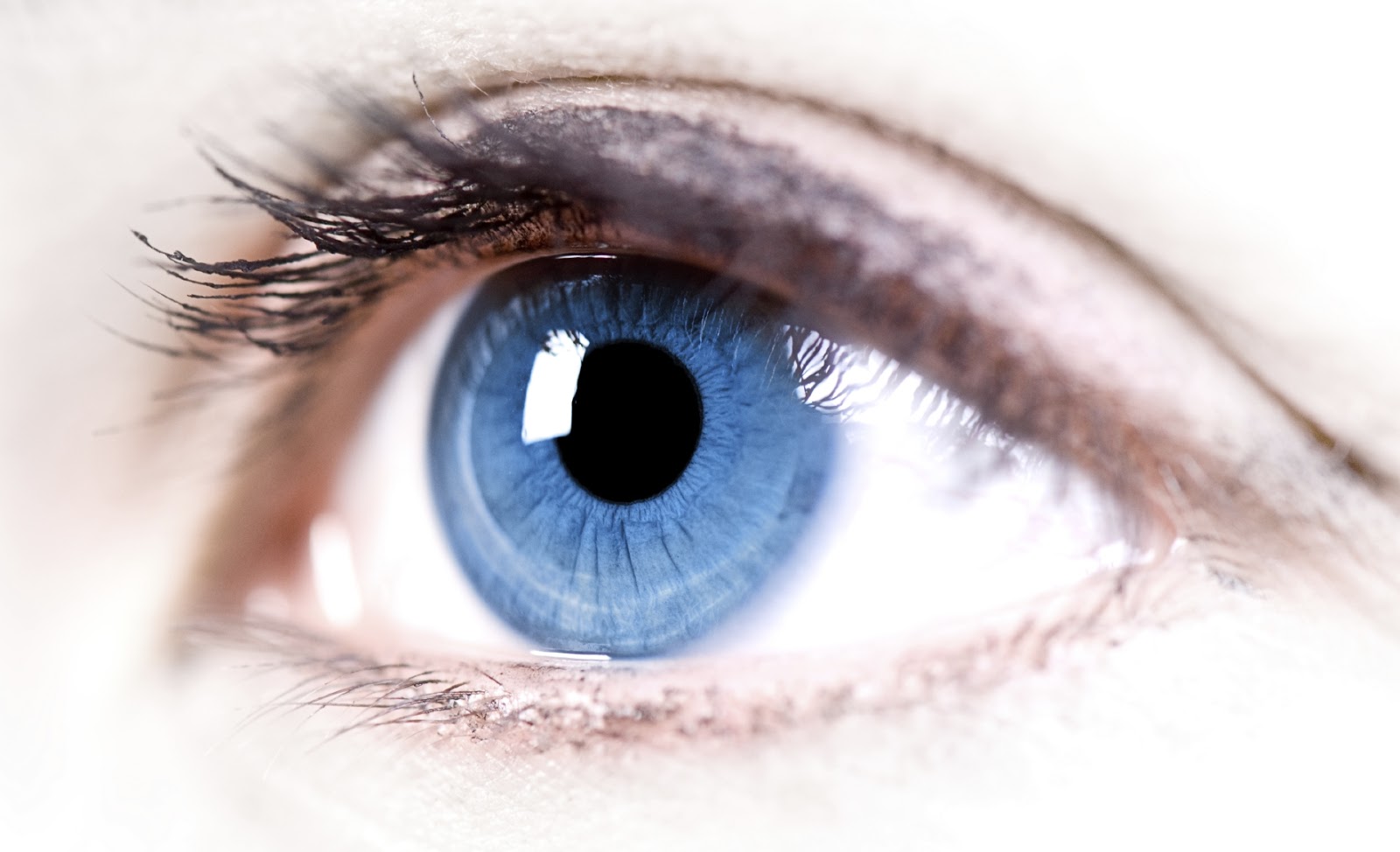 2. Какой орган узнает,
что комар больно кусается?
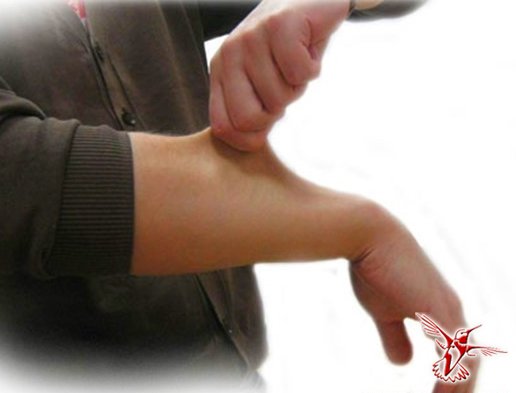 3. Какой орган слышит, 
что мама зовет обедать?
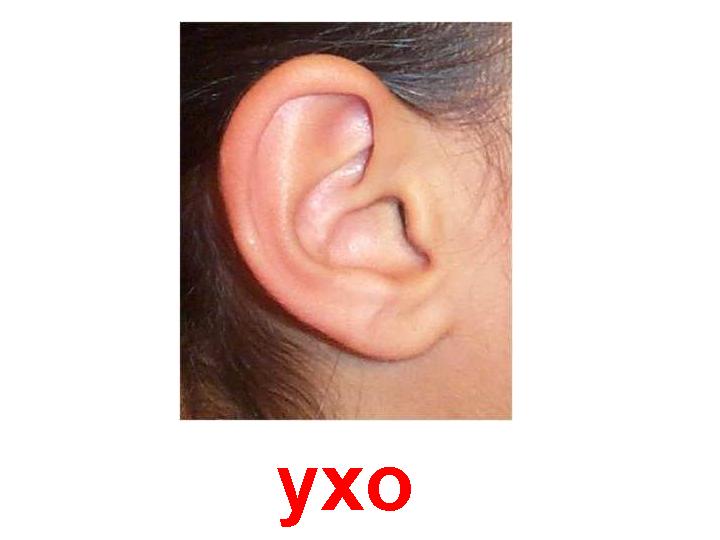 4. Какой орган чувствует, 
что с кухни пахнет пирожками?
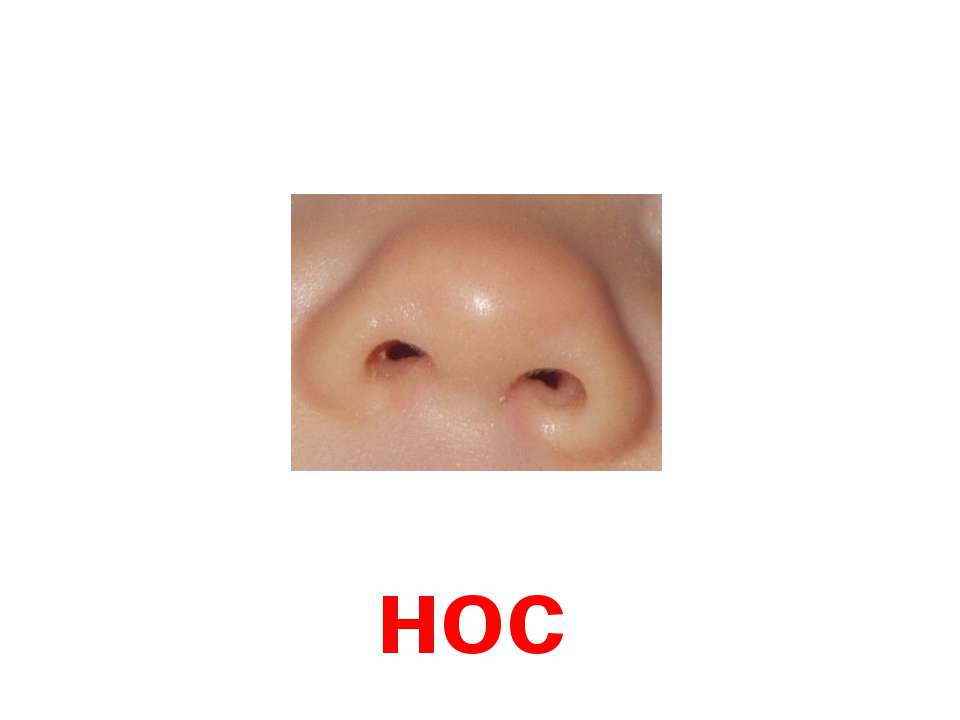 5. Какой орган определяет, 
что огурец соленый, 
а лук горький?
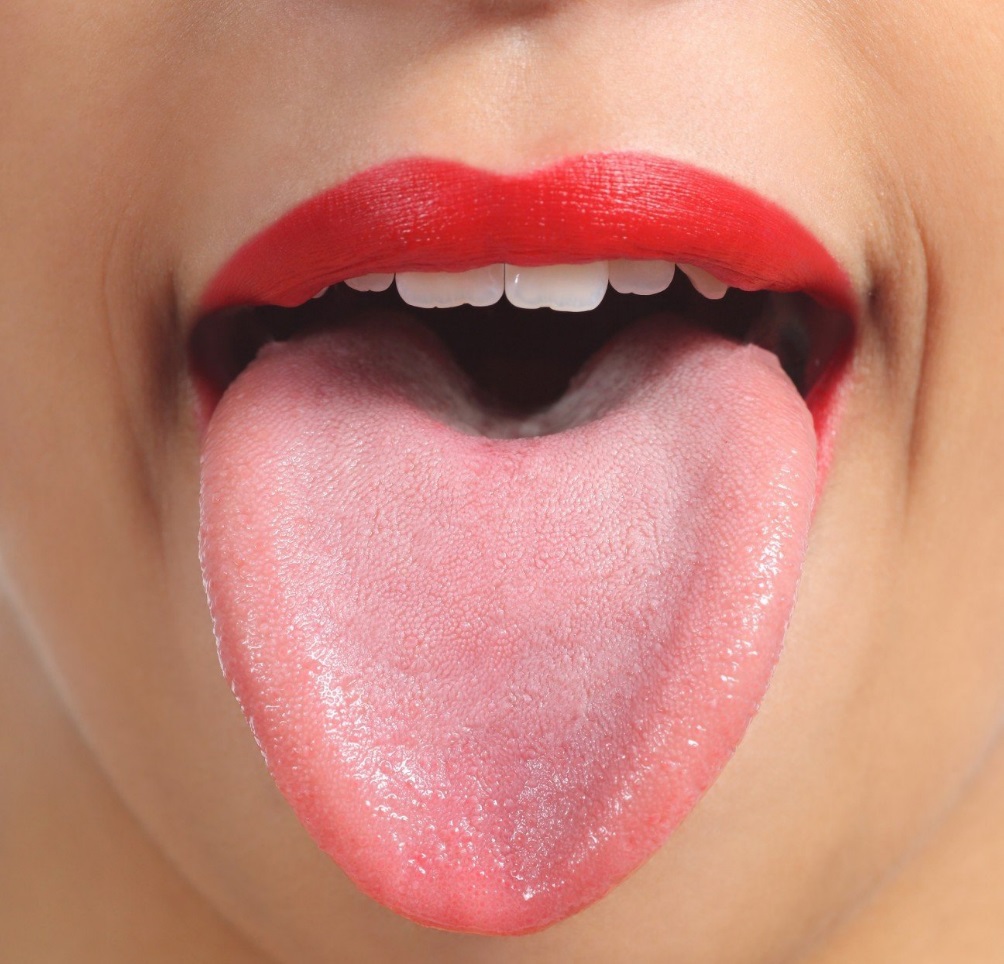 6. Какой орган определяет, 
что налитый в стакан чай, 
очень горячий?
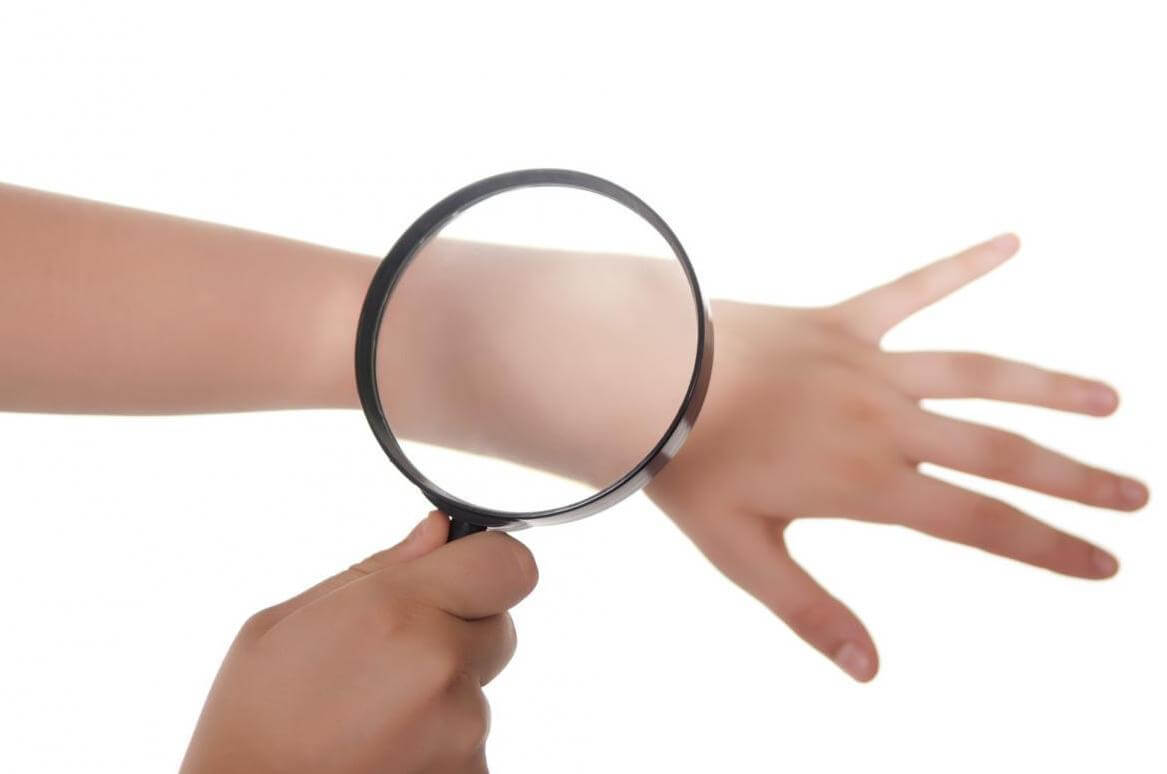 Задание от 
Красной Шапочки
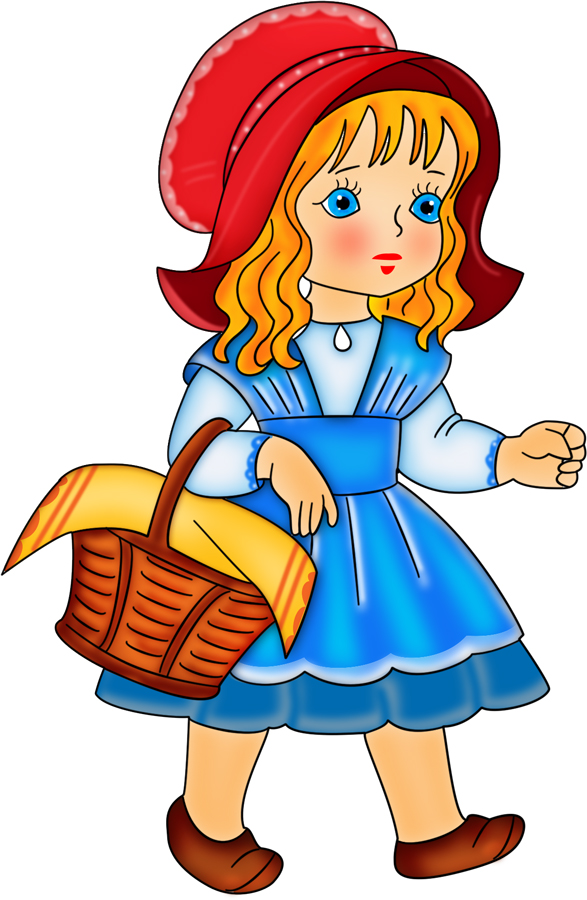 Ну-ка дети 
не ленитесь,
Вы со спортом 
подружитесь.
Игры с болельщиками
Вас прошу я дать ответ:
Это правда или нет? ( да- топаем, нет –не топаем)
Чтоб с микробами не знаться,
Надо дети закаляться. Правда!
 Никогда чтоб не хворать,
 Надо целый день проспать. Нет!
 Если хочешь сильным быть,
 Со спортом надобно дружить. Верно!
 Чтоб зимою не болеть,
 На улице надо петь. Нет!
И от гриппа, от ангины
 Нас спасают витамины. Верно!
Будешь кушать лук, чеснок-
Тебя простуда не найдет. Верно!
 Хочешь сильным крепким стать?
 Сосульки начинай лизать. Нет!
«Повторяй движения и слова»
Задание: повторять быстро движения за ведущим 
и произносить слова.

Руки к пяткам и к ушам.
На колени и к плечам,
В стороны, на пояс, вверх!
А теперь веселый смех!
Все мальчишки: «Ха-ха-ха!»
Все девчонки: «Хи-хи-хи!»
А все вместе: «Хо-хо-хо!»
Задание от Мойдодыра
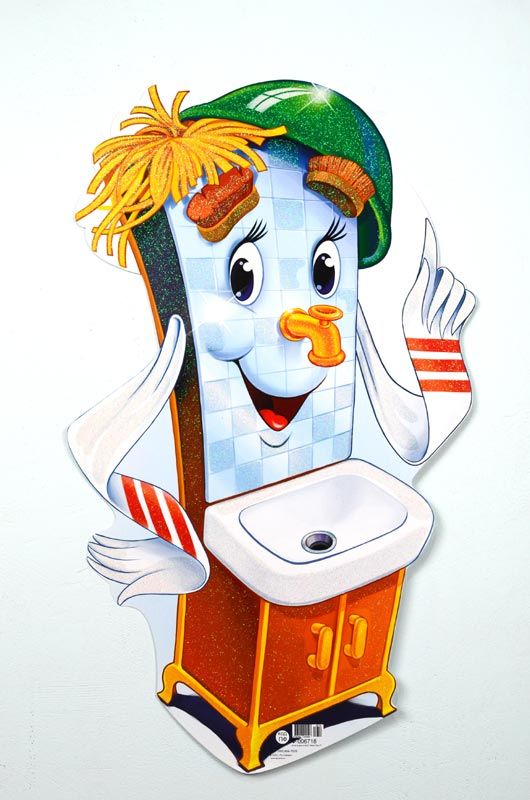 Продолжить строки 
из стихотворения 
К. И. Чуковского «Мойдодыр»
У тебя на шее вакса, 
у тебя под носом клякса.
У тебя такие руки,………
2. Одеяло убежало, 
улетела простыня……
3.Надо, надо умываться 
по утрам и вечерам…
4. Да здравствует 
мыло душистое 
и полотенце пушистое…
5. И в ванне, и в бане, 
всегда и везде…
6. Я - Великий Умывальник,
Знаменитый Мойдодыр,
Умывальников Начальник….
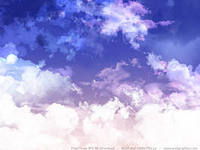 Задания от Карлосона
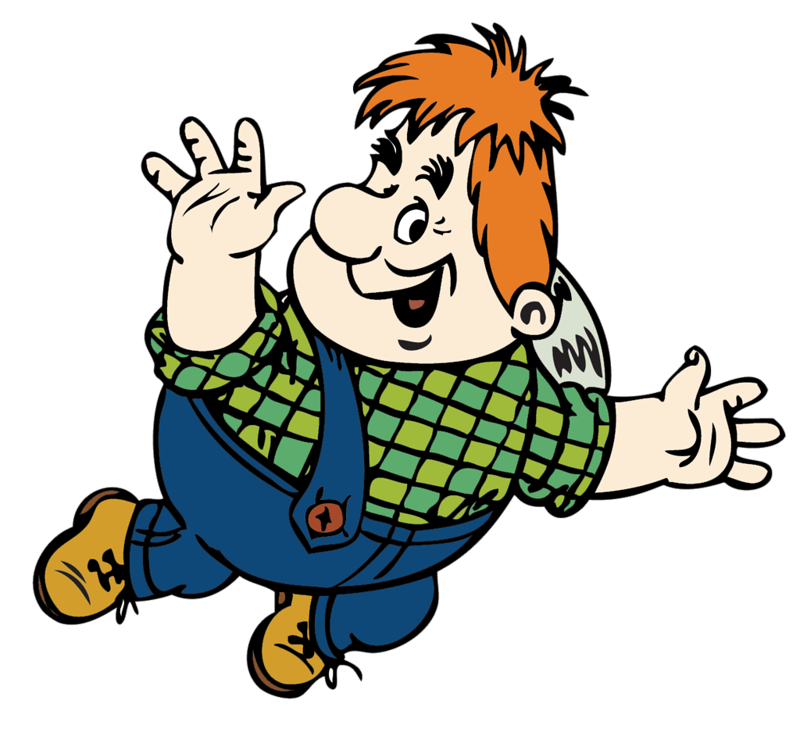 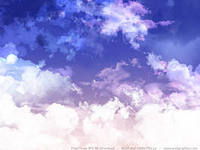 Как называются эти продукты? Какой из этих продуктов предпочтительнее употреблять в пищу?
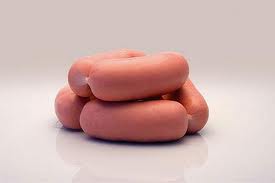 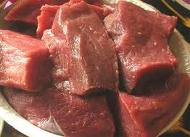 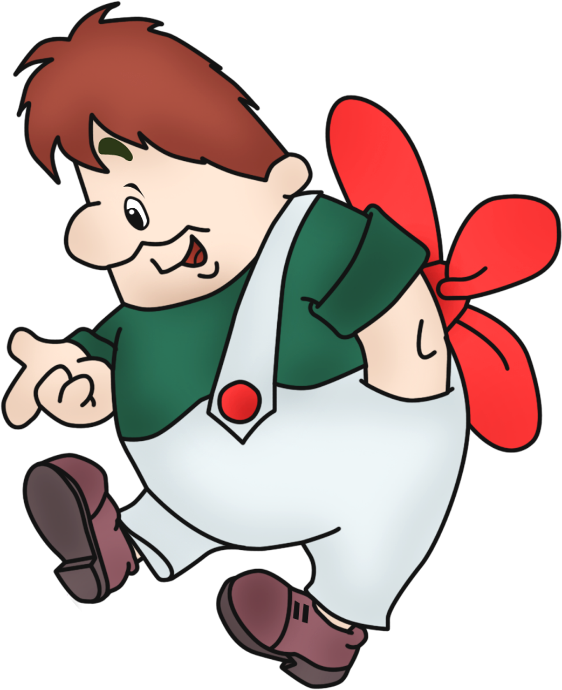 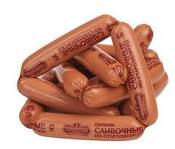 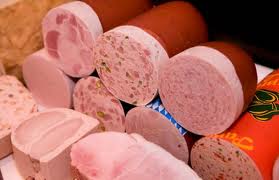 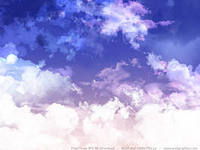 Какой молочный продукт благоприятно действует на пищеварительный процесс?
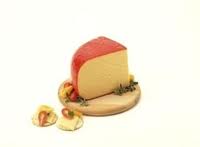 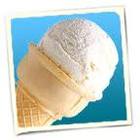 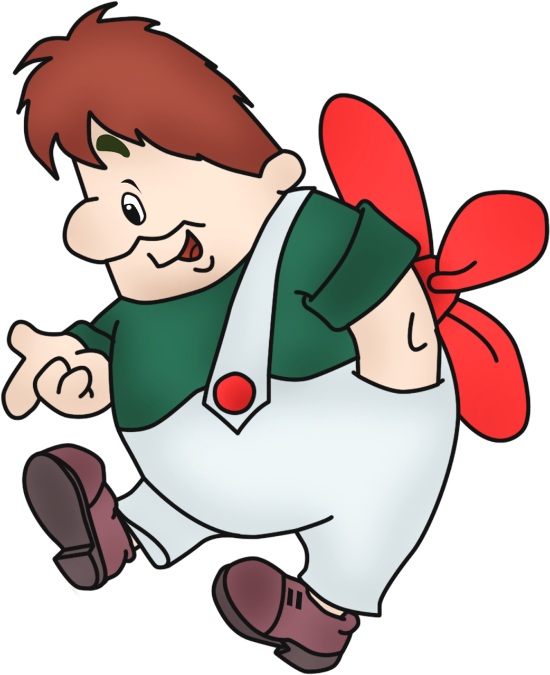 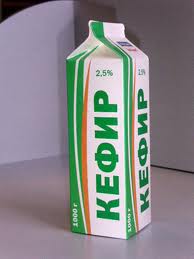 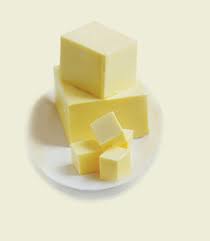 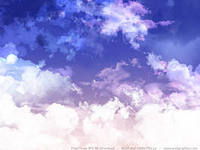 Какой фрукт полезно употреблять во время простуды?
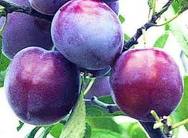 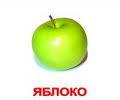 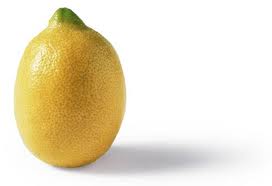 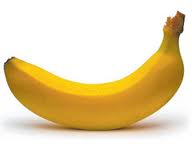 ПОДВЕДЕНИЕ 
ИТОГОВ
Я желаю вам, ребята,
Быть здоровыми всегда,
Но добиться результата
Не возможно без труда.
Постарайтесь не лениться,
Каждый раз перед едой
Прежде чем за стол садиться,
Руки вымойте водой.
И зарядкой занимайтесь
Ежедневно по утрам.
И конечно закаляйтесь,
Это так поможет вам всегда.
Свежим воздухом дышите
По возможности всегда,
На прогулки в лес ходите
Он вам силы даст, друзья.
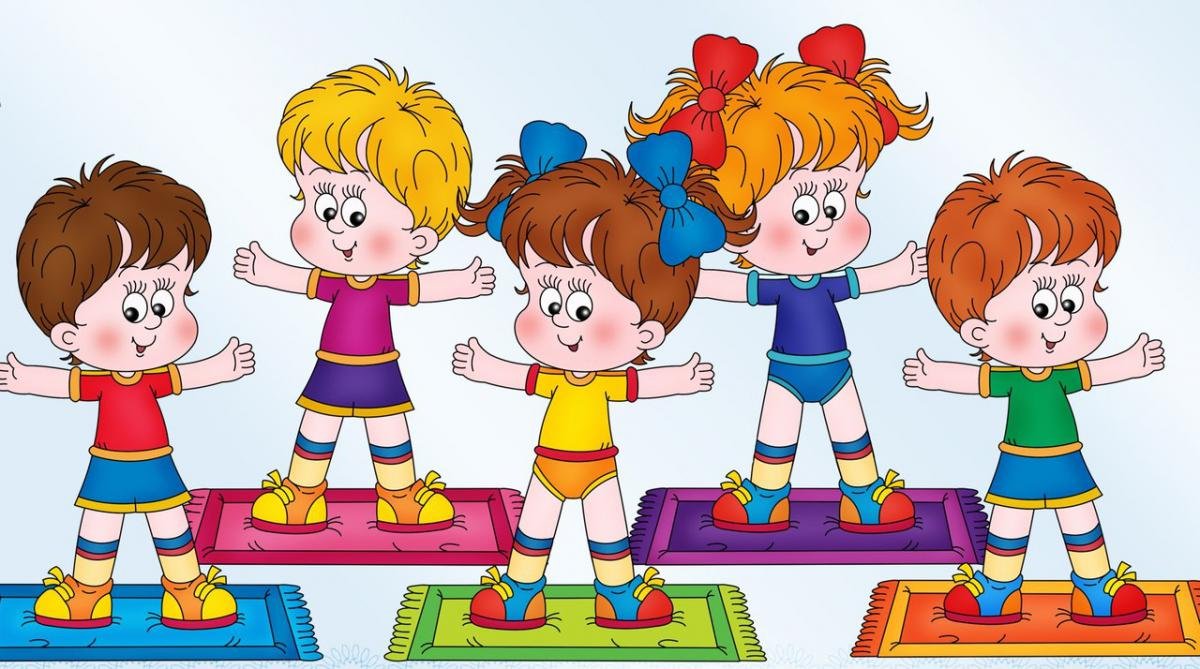 До новых встреч!